Ойґен Бертольд Фрідріх Брехт
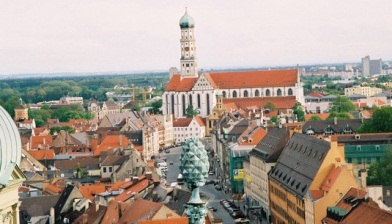 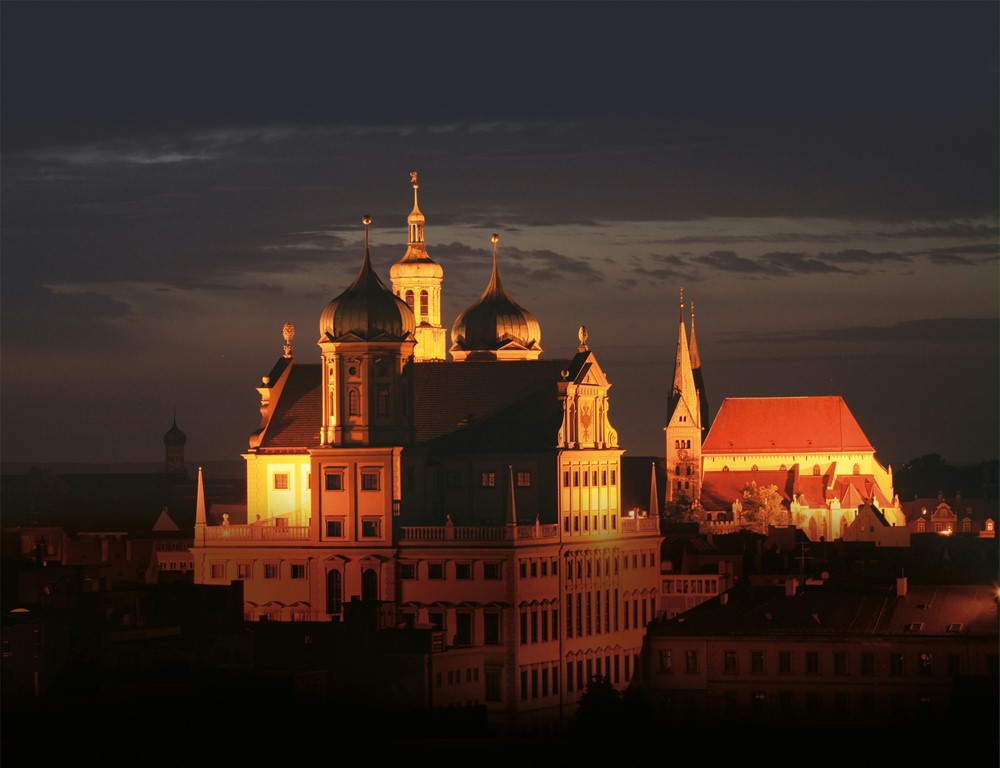 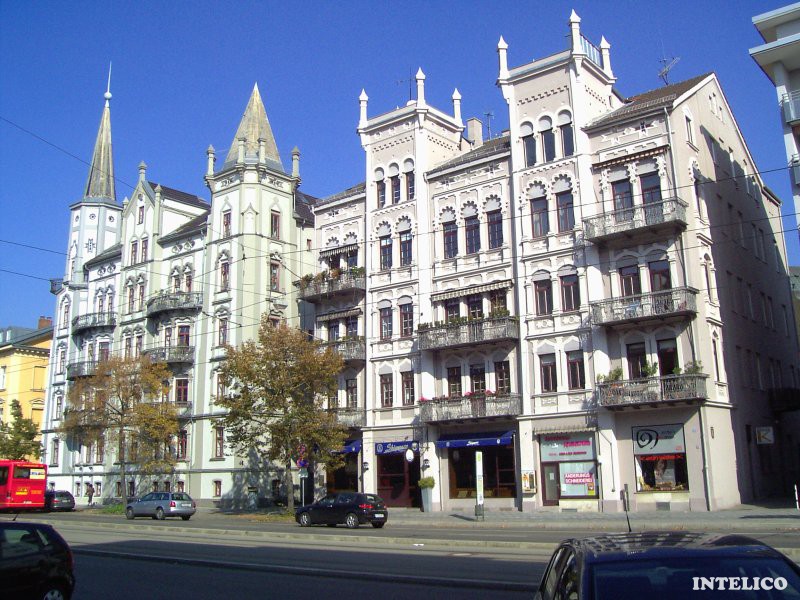 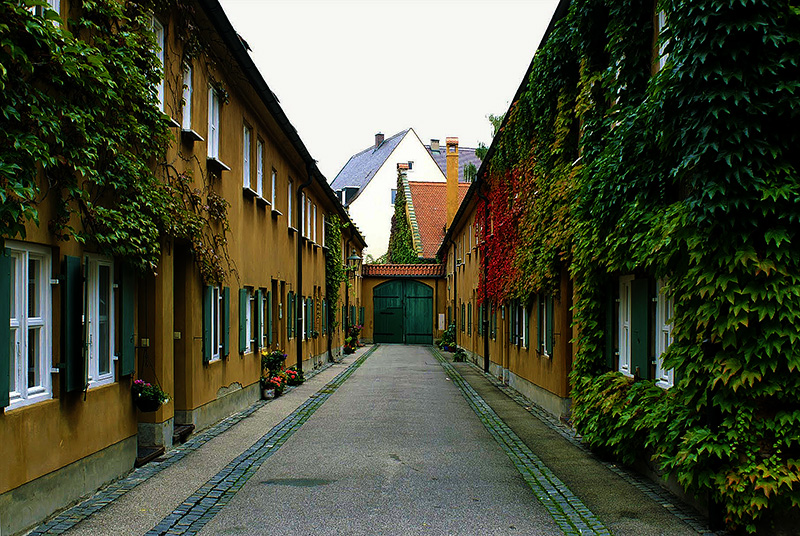 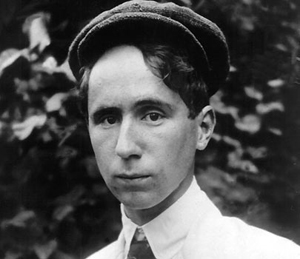 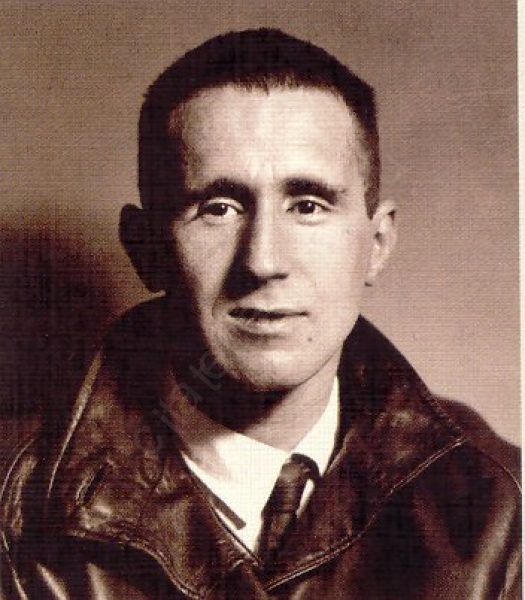 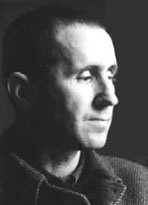 «Dulce et decorum est pro patria morire»(«Солодко й почесно померти за вітчизну»)
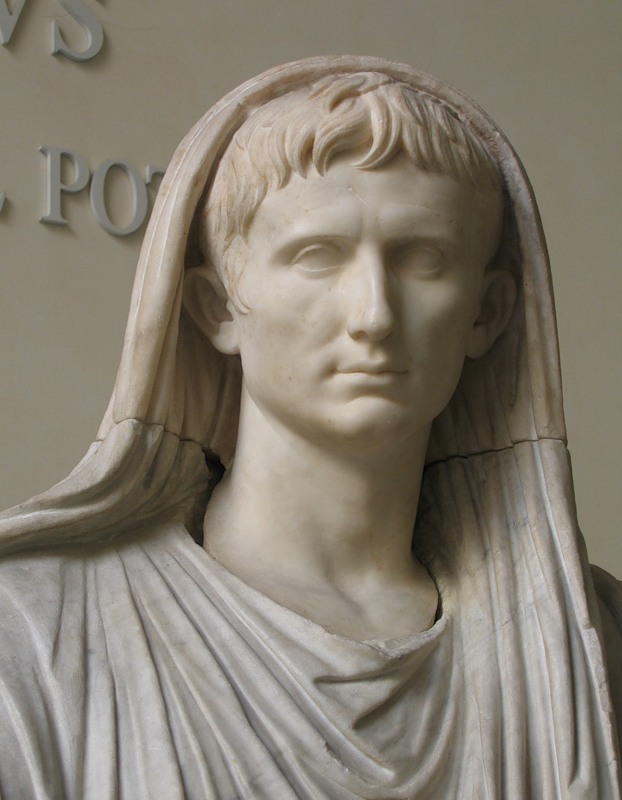 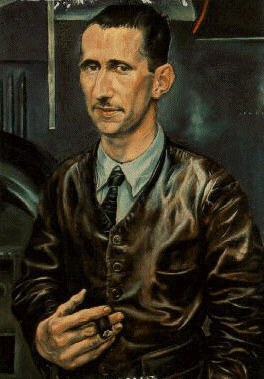 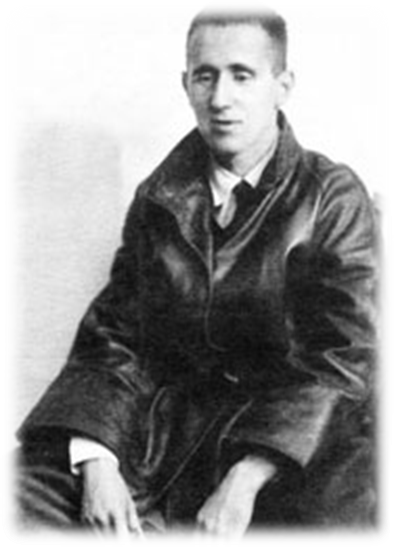 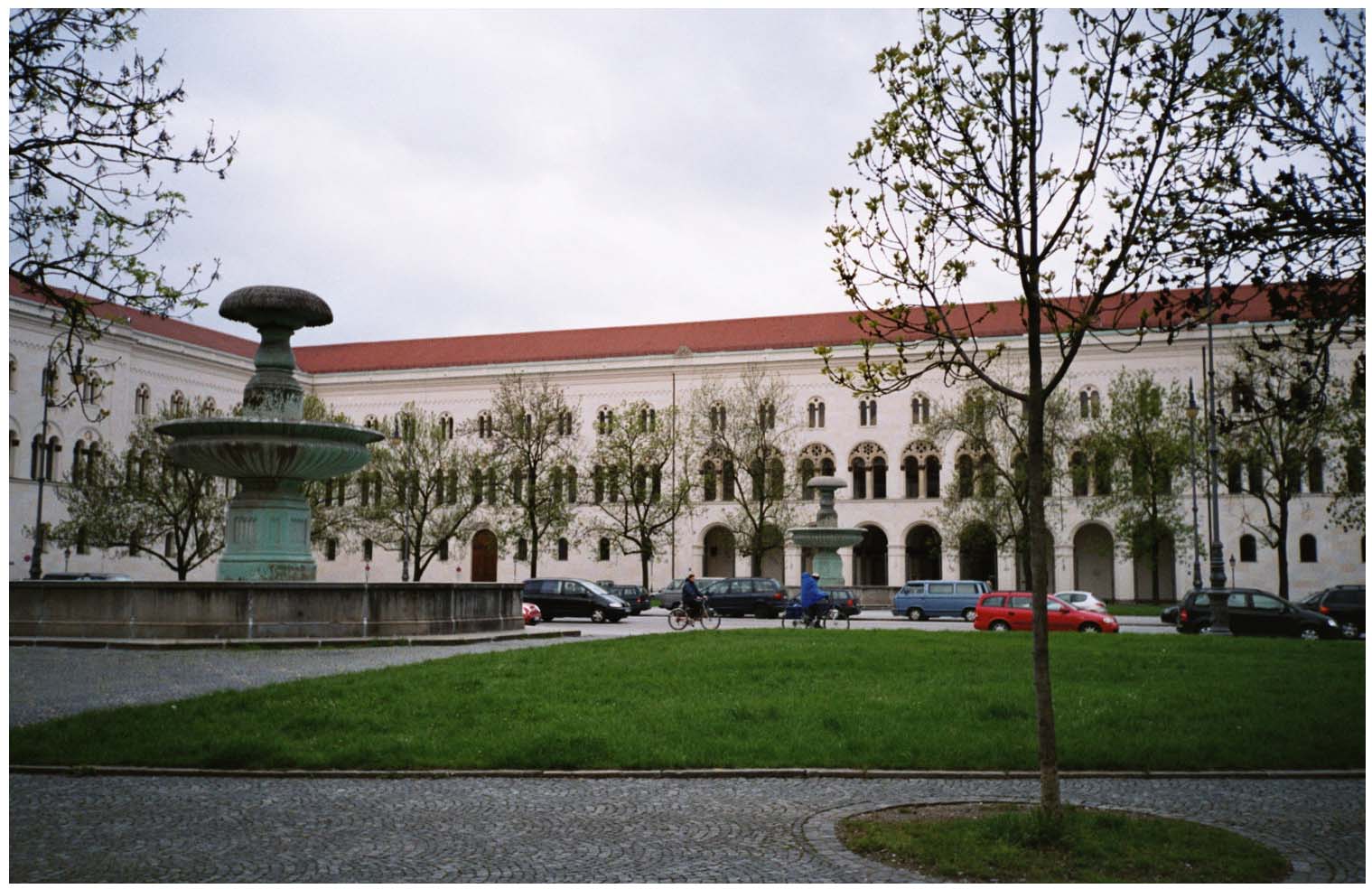 Мюнхенський  університет
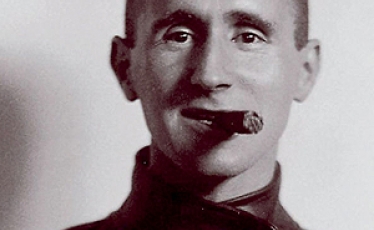 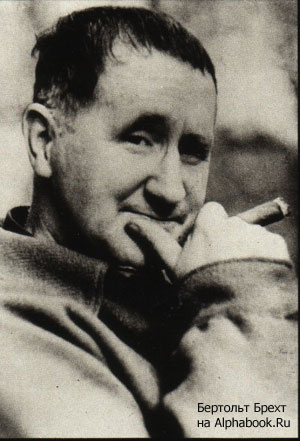 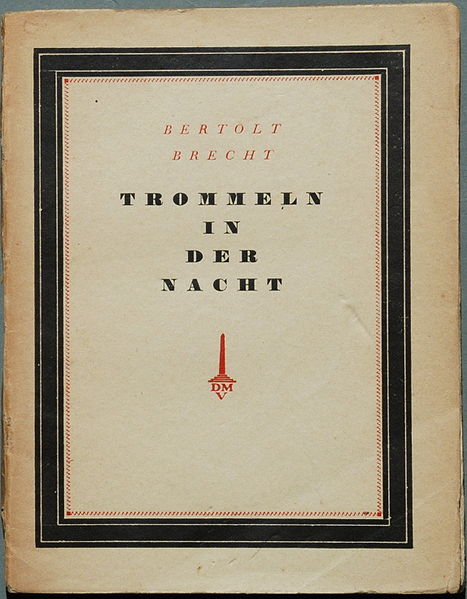 "Бій барабанів серед ночі"
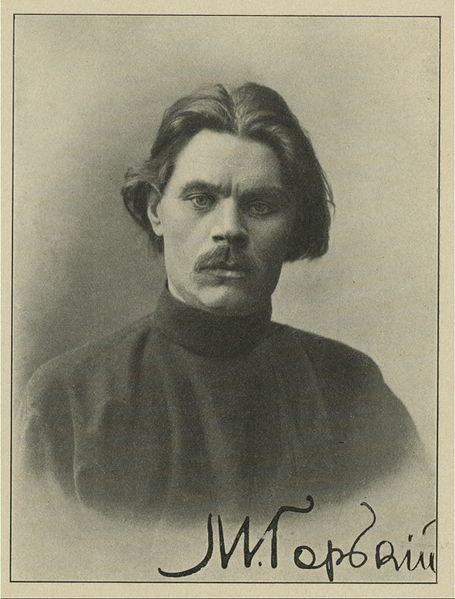 Створив п'єсу "Мати"  за романом Горького
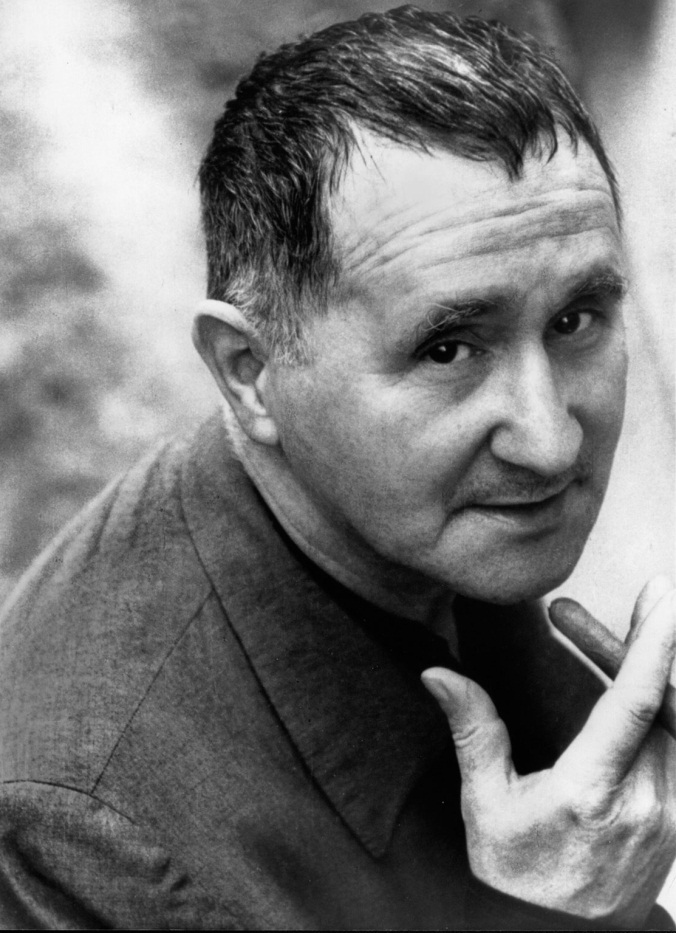 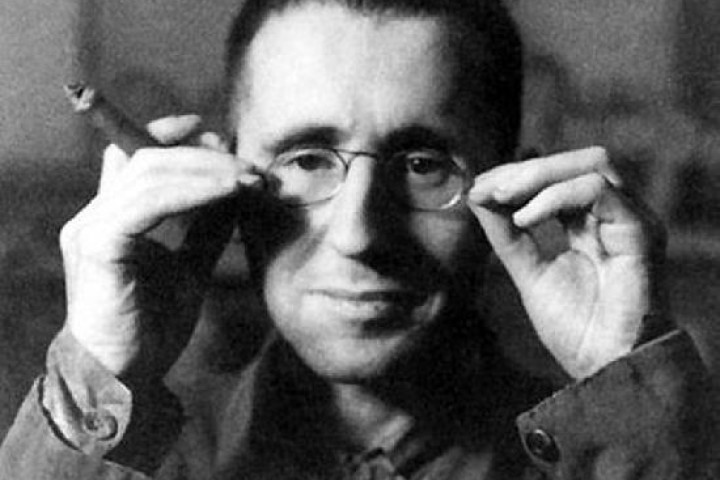 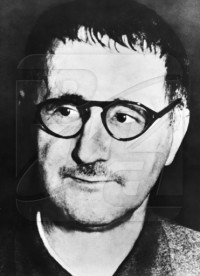 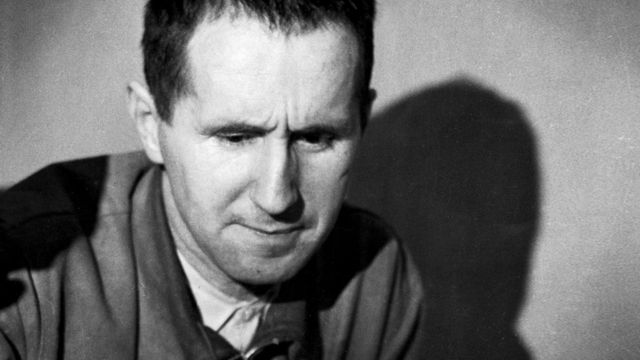 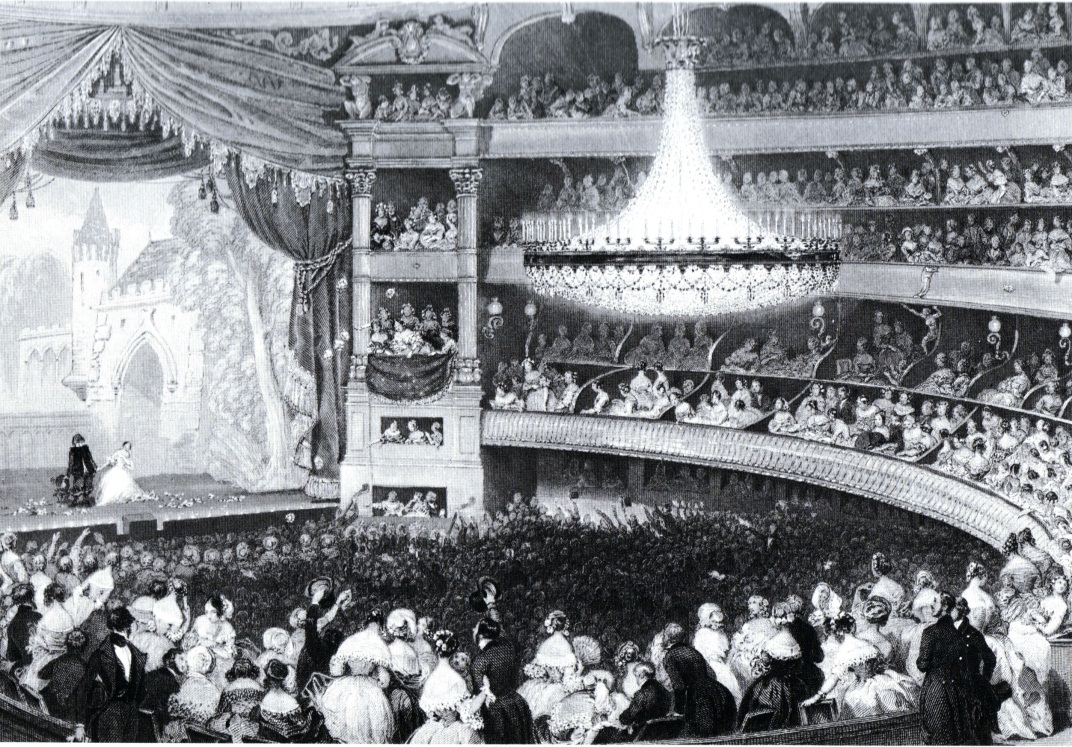 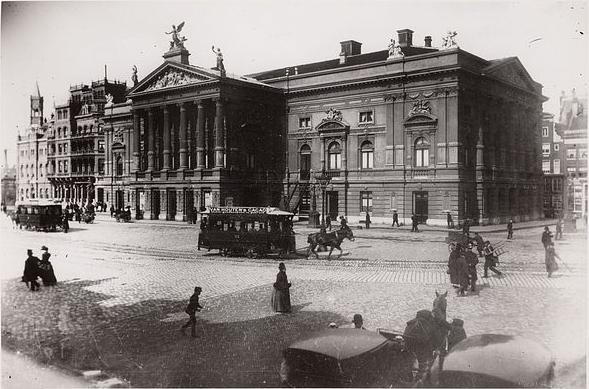 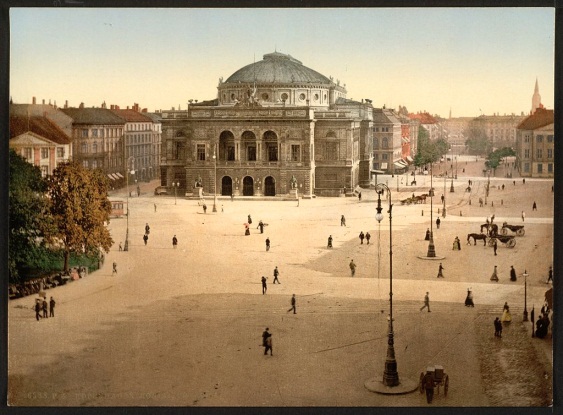 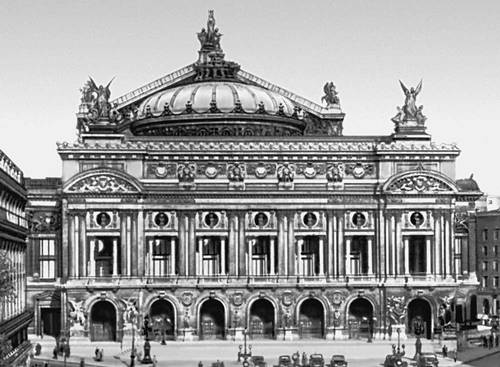 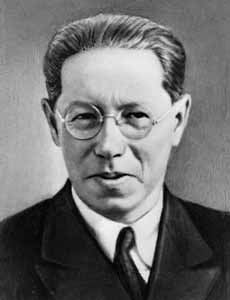 Л. Фейхтванґер
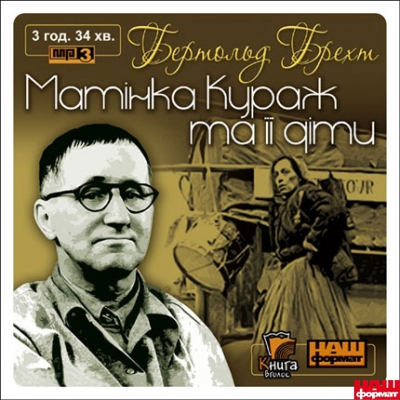 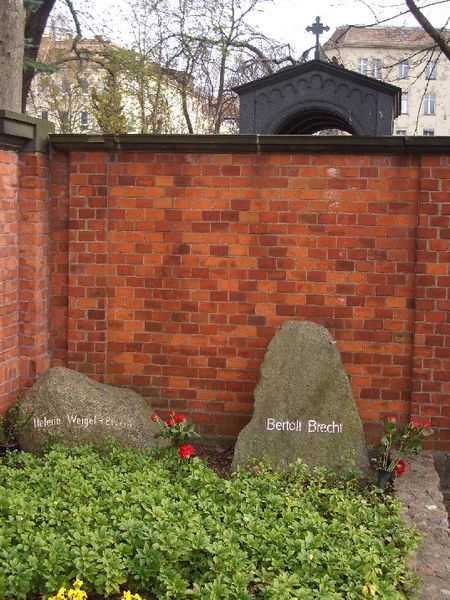 Помер 14 червня 1956 року від інфаркту.